Providing Evidence of Impact
The Missouri Comprehensive School Counseling Framework
Version 2017
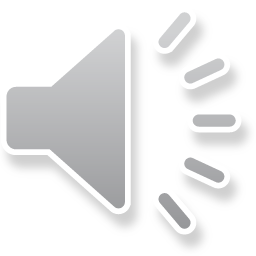 [Speaker Notes: Providing evidence of impact through the Missouri Comprehensive School Counseling Framework.]
School Counseling History
From:  ASCA, schoolcounselor.org, School Counselor Accountability Presentation:  Ann F. Cole, Ph.D, Grant Facilitator, Safe and Drug Free Schools, Lee County, FL; Geri McArdle, Ph.D, Associate Professor, Barry Univ.; Madelyn Issacs, Ph.D, Florida Gulf Coast University.
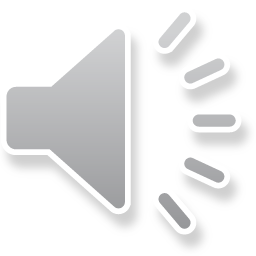 [Speaker Notes: Modern-day school counseling has evolved over time, and school counselors today are required to answer very different questions compared to the time when school counseling first began.

In the beginning, the school counseling program was evaluated by task.  The answer to the question, “What is a School Counselor?” helped define the counselor role within a school setting.  If a school counselor performed his designated job responsibilities, it was assumed he was doing his job.

CLICK
In present day, the success of the school counseling program is determined through task effectiveness.  Relevant school data can be used to determine the impact of the program on student outcomes, and thus the question, “How are students different because of the school counseling program?” can be answered.]
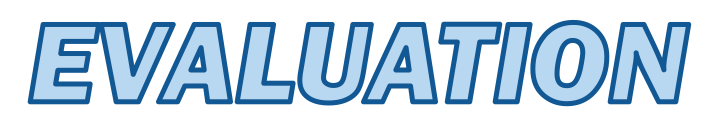 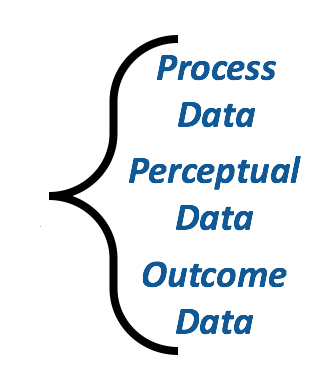 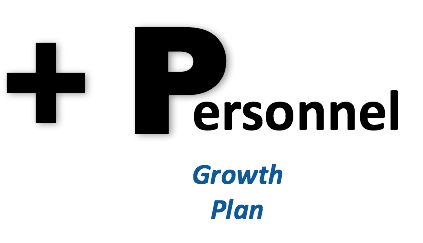 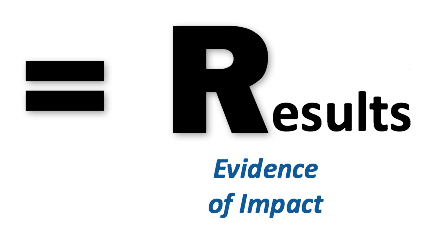 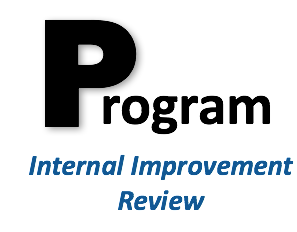 Norman C. Gysbers & Patricia Henderson, “Comprehensive Guidance & Program Evaluation: Program + Personnel = Results, www.counseling.org
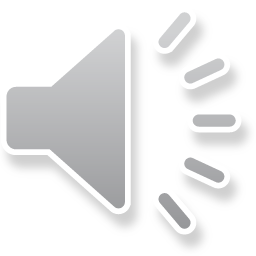 [Speaker Notes: Program + Personnel = Results is an equation for evaluation first developed by Dr. Norm Gysbers and Patricia Henderson

CLICK
Program consists of the philosophy, mission, vision, structure & procedures

CLICK
Personnel are those highly qualified to carryout the program

CLICK
Results are created when the personnel and program come together.  

CLICK
School counselors can show evidence of impact through process, perceptual and outcome data.


When we evaluate the implementation of the program, and the effectiveness of the personnel, we can determine the overall program results and provide evidence of impact.]
Evidence of Impact
1.
To what extent is the school counseling program in place and being implemented?
2.
Is the program being managed and conducted with fully certified and capable school counseling personnel?
3.
Is there a plan or system in place to use relevant student data to determine program  impact on student outcomes?
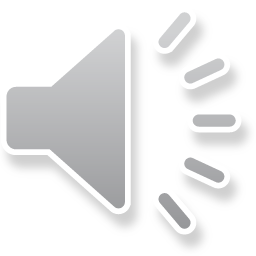 [Speaker Notes: There are three Questions that help provide Evidence of Impact of School Counseling on Student Outcomes

The first question asked is:  To what extent is the school counseling program in place and being implemented ?

The second question asks Is the program being managed and conducted with fully certified and capable school counseling personnel?

And the 3rd ---Is there a plan or system in place to use relevant student data to determine program impact on student outcomes?

During the presentation, we will refer back to these questions as they relate to each component of the equation.]
PROGRAM Evaluation
program + personnel = results
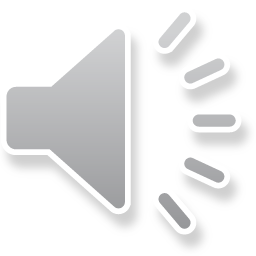 [Speaker Notes: The first part of providing evidence of impact is program evaluation.]
Evidence of Impact
1.
To what extent is the school counseling program in place and being implemented?
2.
Is the program being managed and conducted with fully certified and capable school counseling personnel?
3.
Is there a plan or system in place to use relevant student data to determine program  impact on student outcomes?
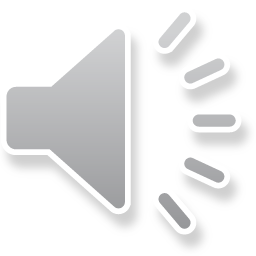 [Speaker Notes: The question asked here to help illustrate Evidence of Impact of School Counseling on Student Outcomes is….

CLICK

To what extent is the school counseling program in place and being implemented ?  Research shows that a fully implemented comprehensive school counseling program impacts student achievement, attendance, discipline and relationships.]
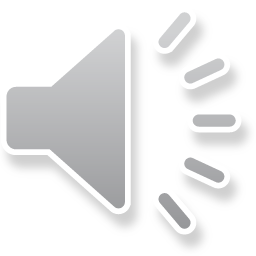 [Speaker Notes: School counseling programs are evaluated using two criteria.  First there must be a written school counseling program in the school district.  Second, the written school counseling program must be implemented in district buildings.  Discrepancies between the written program and the implemented program, if present, come into sharp focus as the program evaluation process unfolds.]
Program Standards
Acknowledged measures of comparison or the criteria used to judge the adequacy of the nature and structure of the program as well as the degrees to which the program is in place.
Acknowledged measures of comparison or the criteria used to judge the adequacy of the nature and structure of the program as well as the degrees to which the program is in place.
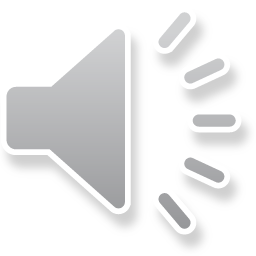 [Speaker Notes: To conduct program evaluation, program standards are required. Program standards are acknowledged measures of comparison or the criteria used to judge the adequacy of the nature and structure of the program as well as the degrees to which the program is in place.]
MSIP Resource Standards
Certified School Counselors
Desirable Ratio of 1:250
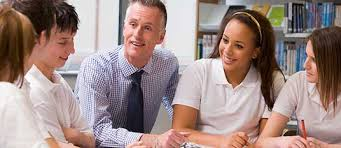 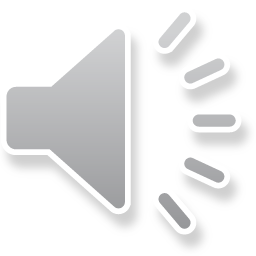 [Speaker Notes: In Missouri, program evaluation is conducted using the standards that are found in the Missouri School Improvement Program.

CLICK
The MSIP School Counseling Resource Standard requires state certification for all school counselors 

CLICK

and sets a desirable ratio of 1 school counselor for every 250 students.]
MSIP Instructional
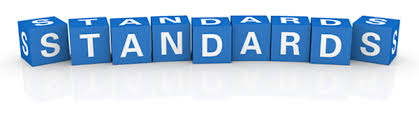 School Counseling is an essential and fully integrated part of the instructional program.
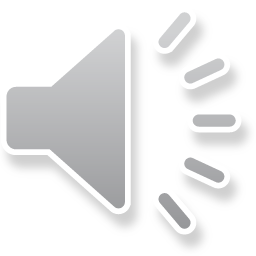 [Speaker Notes: The MSIP Instructional Standards require that school counseling is an essential and fully integrated part of a school district’s instructional program.  A comprehensive school counseling program which includes a K-12 school counseling curriculum, individual planning, responsive services and system support should be developed and implemented in every school building across the state.]
INTERNAL IMPROVEMENT REVIEW
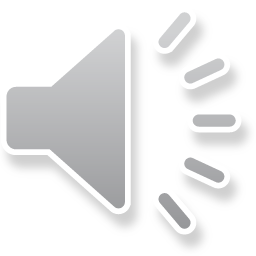 [Speaker Notes: The Internal Improvement Review (IIR) is a tool that uses these standards to determine the degree of program implementation.  Its purpose is to provide a process for continuous improvement as a school district moves toward full implementation and enhancement of a comprehensive school counseling program.]
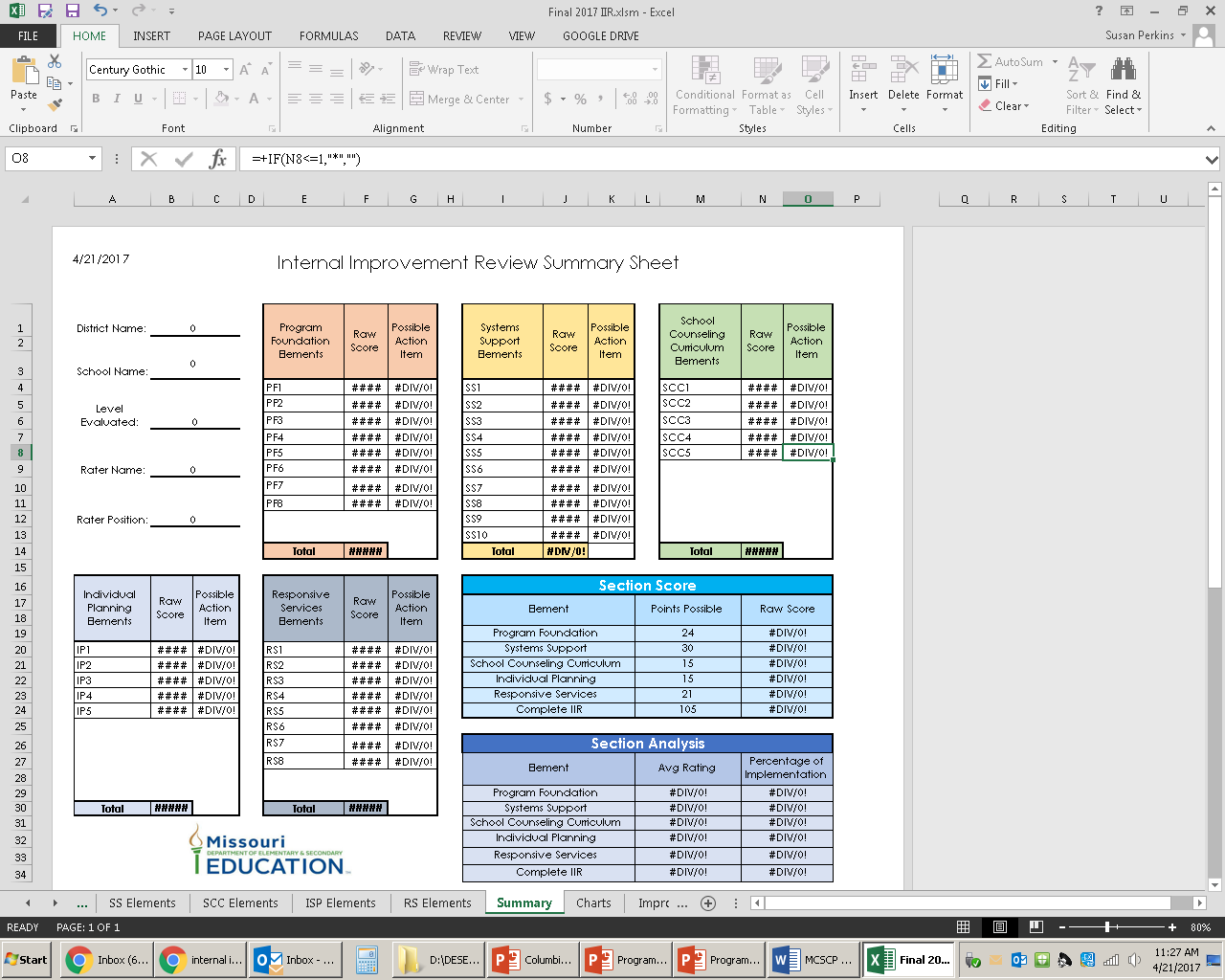 Internal Improvement Review
Document developed by the State of Missouri
Uses MSIP Standards to determine degree of program implementation
Annual review of comprehensive school counseling program
Allows for collaboration between counselors, administrators & stakeholders
Assists to determine action plan for program improvement
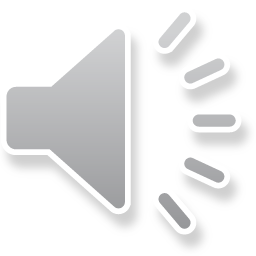 [Speaker Notes: The Internal Improvement Review  or (IIR) was developed by the State of Missouri 

CLICK

and uses the MSIP standards to determine the degree of program implementation.   

CLICK

It is recommended that the IIR tool be used annually to review and evaluate the comprehensive school counseling program.  

CLICK

This tool allows for collaboration between all stakeholders 

CLICK

and provides a process for continued  program updating and improvement as a school district moves toward full implementation and enhancement of a comprehensive school counseling program.]
Time on Task Analysis
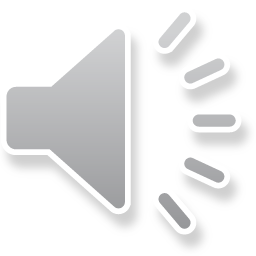 [Speaker Notes: The Time on Task Analysis is a survey of the school counselors’ time spent on performing the tasks that have been assigned in the program as it currently exists. 

The results of this initial analysis will provide baseline data for comparing the time and tasks involved in the current program to the time and tasks chosen for the desired district’s comprehensive school counseling program.]
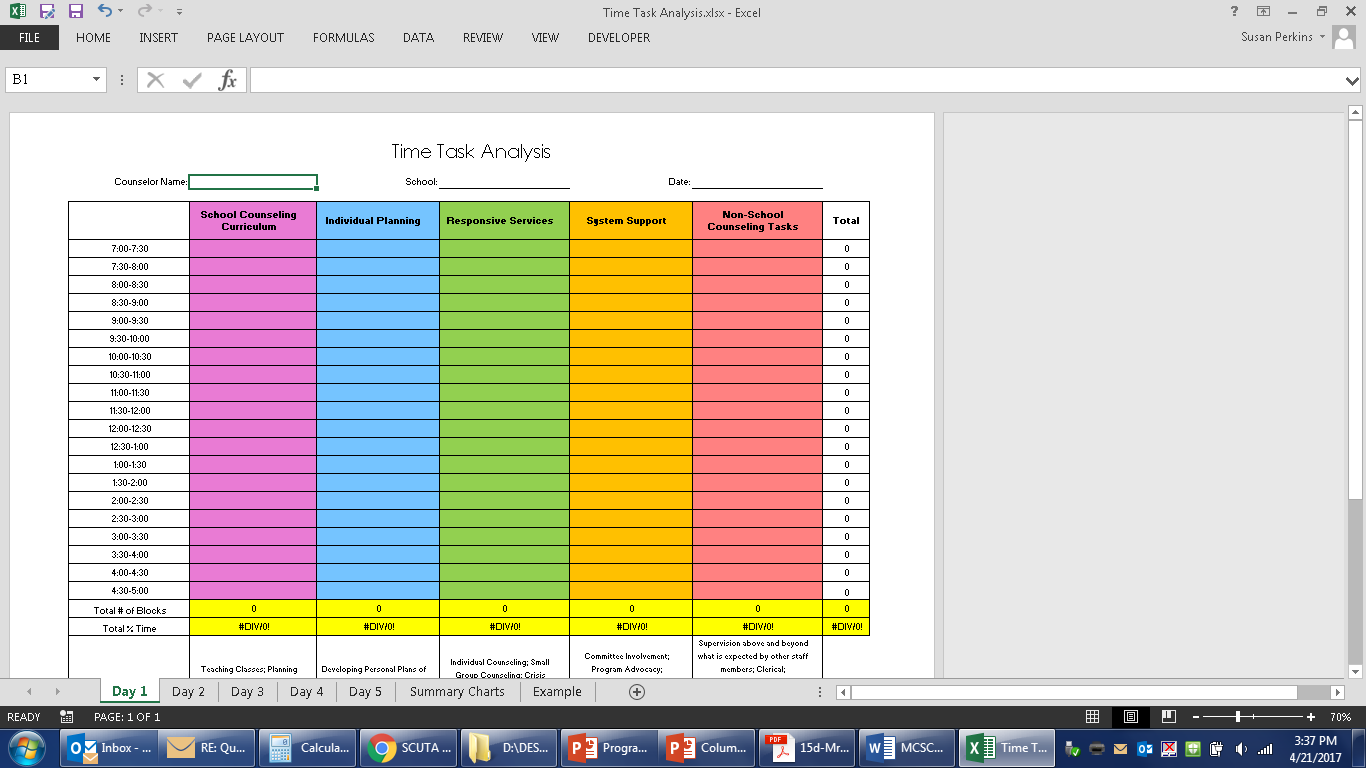 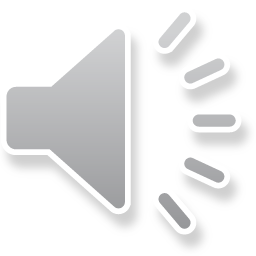 [Speaker Notes: Use the Time on Task Analysis form found on the DESE School Counseling website to keep track of the actual time school counselors currently spend in activities in each program component including any non-school counseling time. 

All school counselors in the district will select the same ten days spread evenly throughout the school year to conduct the Time on Task Analysis. These ten days should reflect typical days that contain a variety of school counseling program activities within the four components as well as any non-school counseling tasks that may be present.]
K-12 Time on Task Analysis
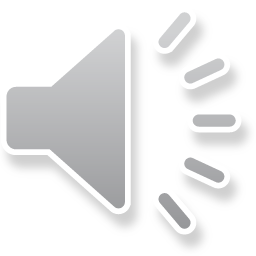 [Speaker Notes: Within the Time on Task  template, the data will be automatically analyzed and charts will be automatically generated upon entry into the form.  

Compare these results with the State’s suggested percentages for each of the four components.  Share this data with stakeholders including your school counseling advisory board to see if possible changes should be implemented in your program.]
PERSONNEL Evaluation
program + personnel = results
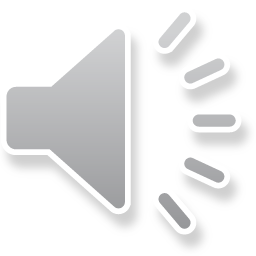 [Speaker Notes: The second part of providing evidence of impact is personnel evaluation.]
Evidence of Impact
1.
To what extent is the school counseling program in place and being implemented?
2.
Is the program being managed and conducted with fully certified and capable school counseling personnel?
3.
Is there a plan or system in place to use relevant student data to determine program  impact on student outcomes?
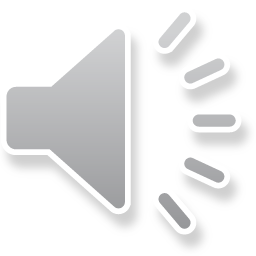 [Speaker Notes: The question asked here to help illustrate Evidence of Impact of School Counseling on Student Outcomes is….

CLICK

Is the program being managed and conducted with fully certified and capable school counseling personnel?]
School Counselor Growth Plan
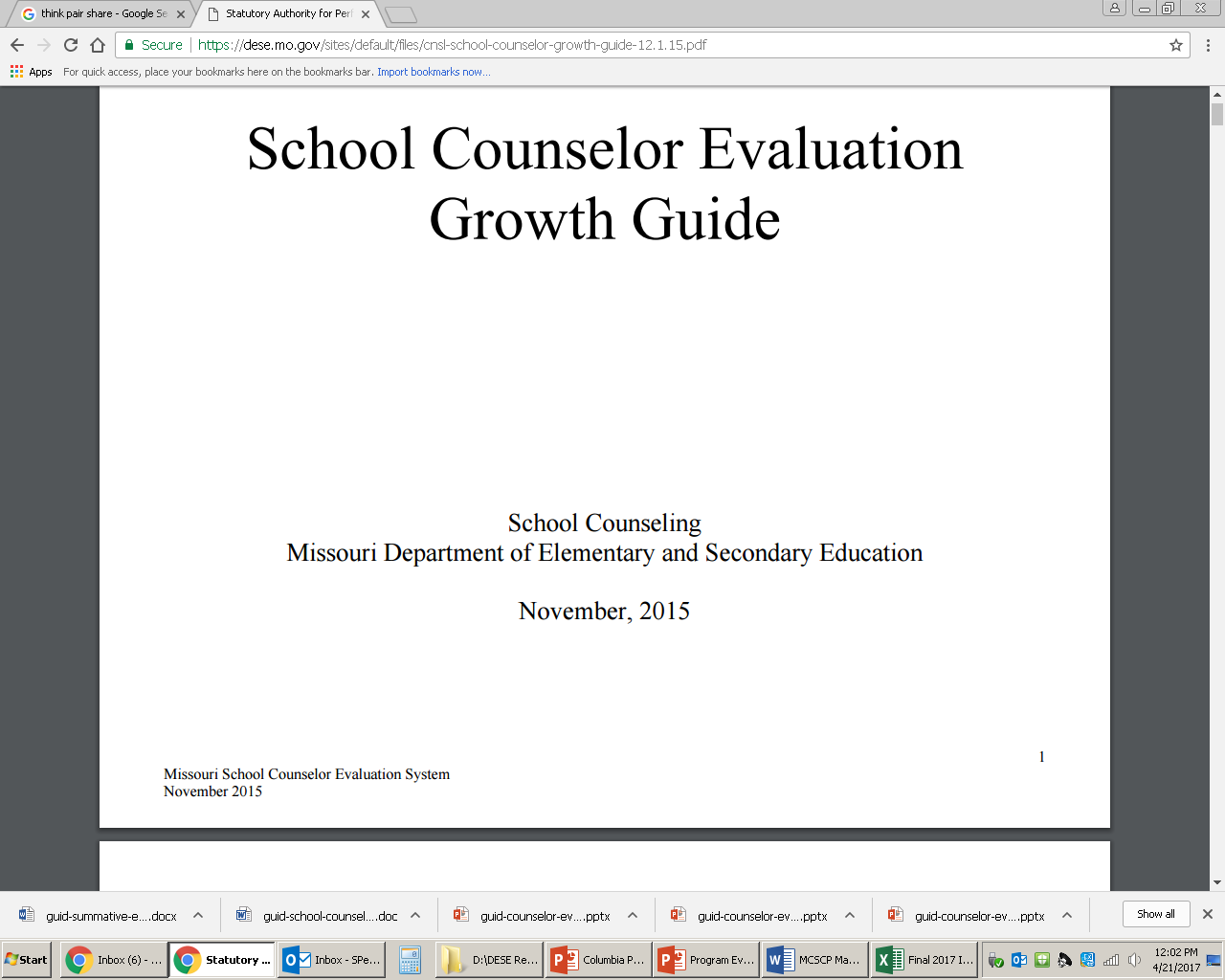 Formative Evaluation
Summative Evaluation
Professional Growth Plan
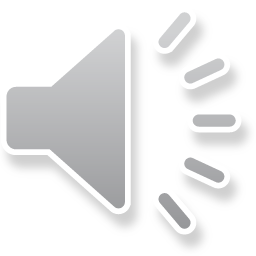 [Speaker Notes: School counseling program personnel evaluation is based directly on the school counselor job description and should have two parts: 

CLICK

formative, on-going evaluation 

CLICK

and summative or year-end evaluations. The School Counselor Growth Plan identifies the performance areas to be supervised and evaluated in observable and measurable terms. The usefulness of this type of evaluation goes beyond judging past performance. It focuses on actual performance/accomplishments during the evaluation period. 

CLICK

Because it is improvement oriented, the personnel evaluation will also target future directions and goals using a professional growth plan.

School counselors should always be evaluated by an evaluation tool that is expressly for school counselors and reflects the scope and practice their work.  The evaluation tool should be relevant to the school counselor so their professional growth and development will be enhanced by the evaluation.  School counselors should not be evaluated using a teacher evaluation instrument.]
School Counseling Standards
1
Student Development
2
Program Implementation
3
Professional Relationships
4
Leadership & Advocacy
5
Ethical & Professional Conduct
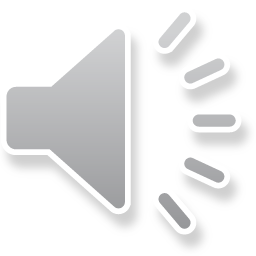 [Speaker Notes: The MO School Counselor Evaluation tool found on the DESE School Counseling website is designed around the following school counseling standards:

CLICK

Student Development

CLICK

Program Implementation

CLICK

Professional Relationships

CLICK

Leadership & Advocacy

CLICK

Ethical & Professional Conduct]
RESULTS Evaluation
program + personnel = results
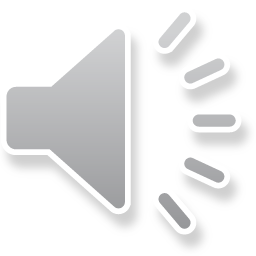 [Speaker Notes: The third part of providing evidence of impact is results evaluation.]
Evidence of Impact
1.
To what extent is the school counseling program in place and being implemented?
2.
Is the program being managed and conducted with fully certified and capable school counseling personnel?
3.
Is there a plan or system in place to use relevant student data to determine program  impact on student outcomes?
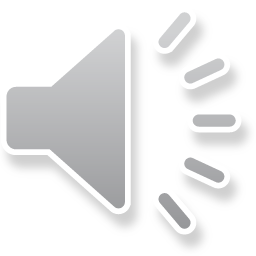 [Speaker Notes: The question asked in this part of the equation to help illustrate Evidence of Impact of School Counseling on Student Outcomes is….

CLICK

Is there a plan or system in place to use relevant student data to determine program impact on student outcomes?]
Relevant Student Data
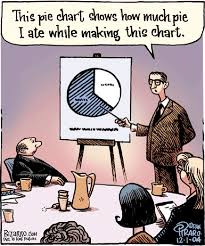 Illustrates Skills, Behaviors & Attitudes
Guides Decisions
Helps Ensure Positive Outcomes
Adapted from Trish Hatch
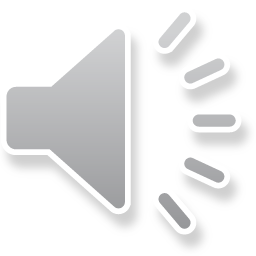 [Speaker Notes: Relevant student data 

CLICK

illustrates skills, behaviors and attitudes.

CLICK

It is important because it guides the decision-making process

CLICK

And helps to ensure positive outcomes related to the services provided by the comprehensive school counseling program.]
Three Types of  Data
Process
Perceptual
Outcome
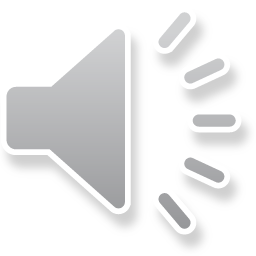 [Speaker Notes: Three types of data should be collected to show evidence of impact: 

CLICK

process data

CLICK

perceptual data

CLICK

and outcome data. All three types of data are important in determining the overall effectiveness of the school counseling program and in providing direction for program enhancement.]
Process Data
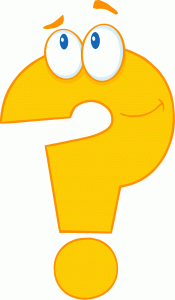 What Was Done for Whom
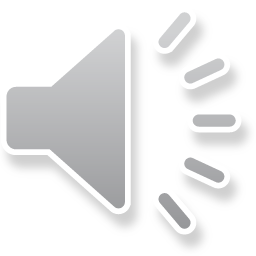 [Speaker Notes: Process data illustrates what was done for whom.  This type of data provides evidence that an activity or program was conducted. Process data is an indication that the program is in place and is operating. It provides administrators and school counselors information on the extent that the school counseling program is reaching all students and their parents.]
Process Data Examples
Classes
Individual Sessions
Group Sessions
Crisis Sessions
Hotlines
Home Visits
CD Interviews
Testing Coordination
Mental Health Referrals
Personal Plan of Study
Suicide Assessments
Resource Referrals
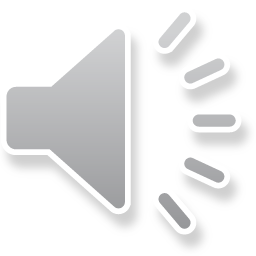 [Speaker Notes: Examples of process data might include 

CLICK
# of individual counseling sessions held

CLICK
# of classroom activities conducted and the number of students impacted

CLICK
# of hours of testing coordination

CLICK
 or the # of students with a Personal Plan of Study]
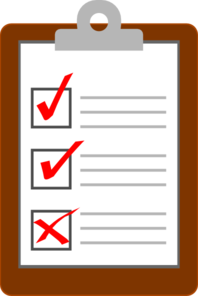 Process Data Collection Methods
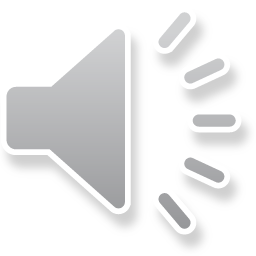 [Speaker Notes: There are various ways available to collect this Process Data.  It’s important that no matter which method is used, process data is collected consistently and is an accurate reflection  of the services provided.]
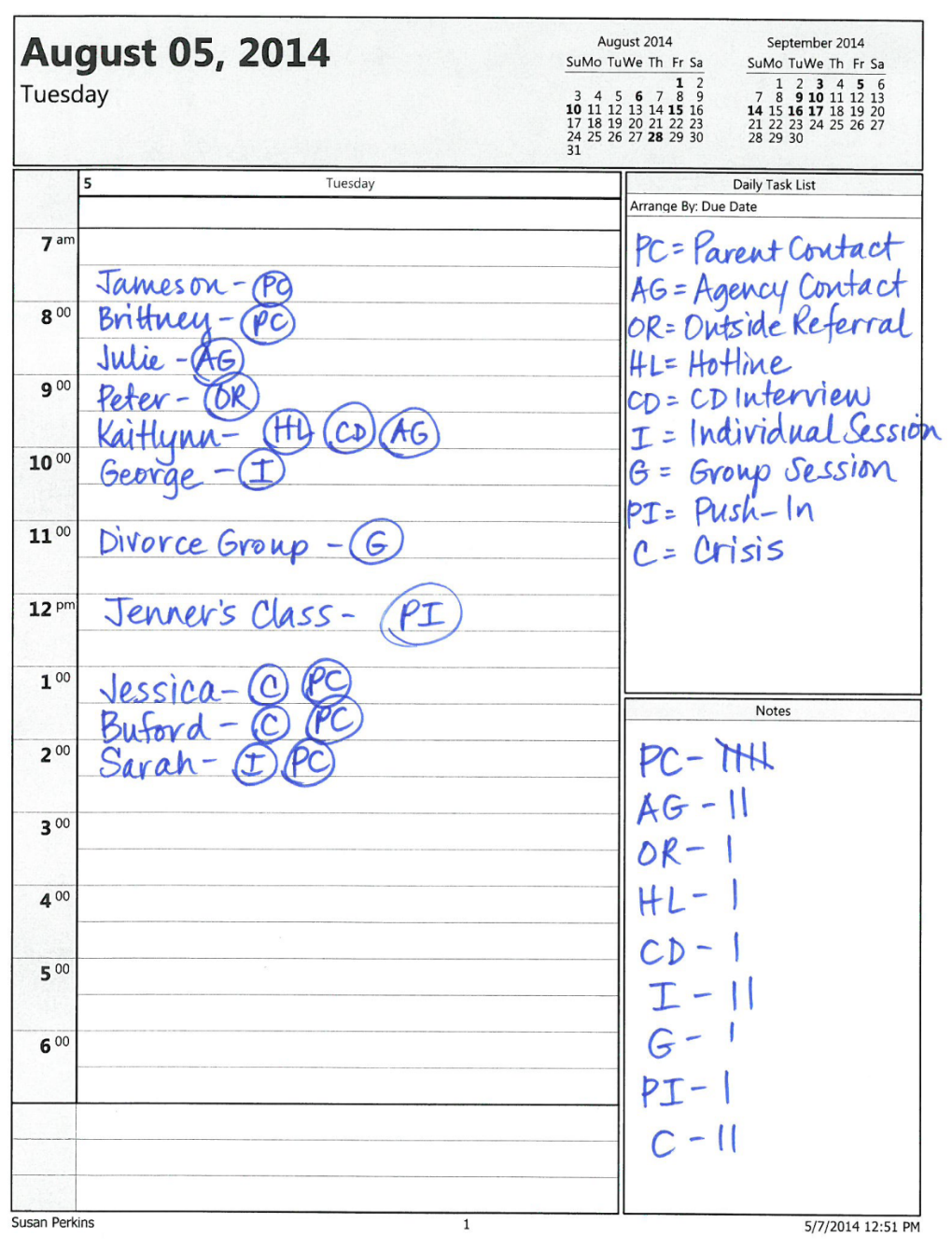 Planner Tally
Decide process data categories
Assign an abbreviation to each category
Record and abbreviate your daily activities
At the end of each day, tally your categories
Tally by week, month and year
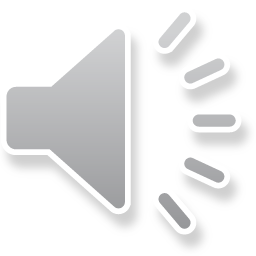 [Speaker Notes: The simplest way to collect process data is through use of a daily planner or calendar and the use of tally marks.  Using this method, the school counselor will keep track of the activities completed, categorize the activities and tally the number of incidents in each category.

CLICK
First and foremost, the school counselor or program coordinator will decide the process data categories to document and track.

CLICK
Secondly, each category should be assigned an abbreviation.  For instance, if the school counselor is tracking individual counseling sessions, the abbreviation for that category may be IC for Individual Counseling.

CLICK
Each day, record your daily activities, making sure to assign an abbreviated category to each activity.

CLICK
At the end of each day, tally and record the number of events for each category.

CLICK
Tally events by week, month or by the year to document process data for any given period of time.]
Excel Spreadsheet
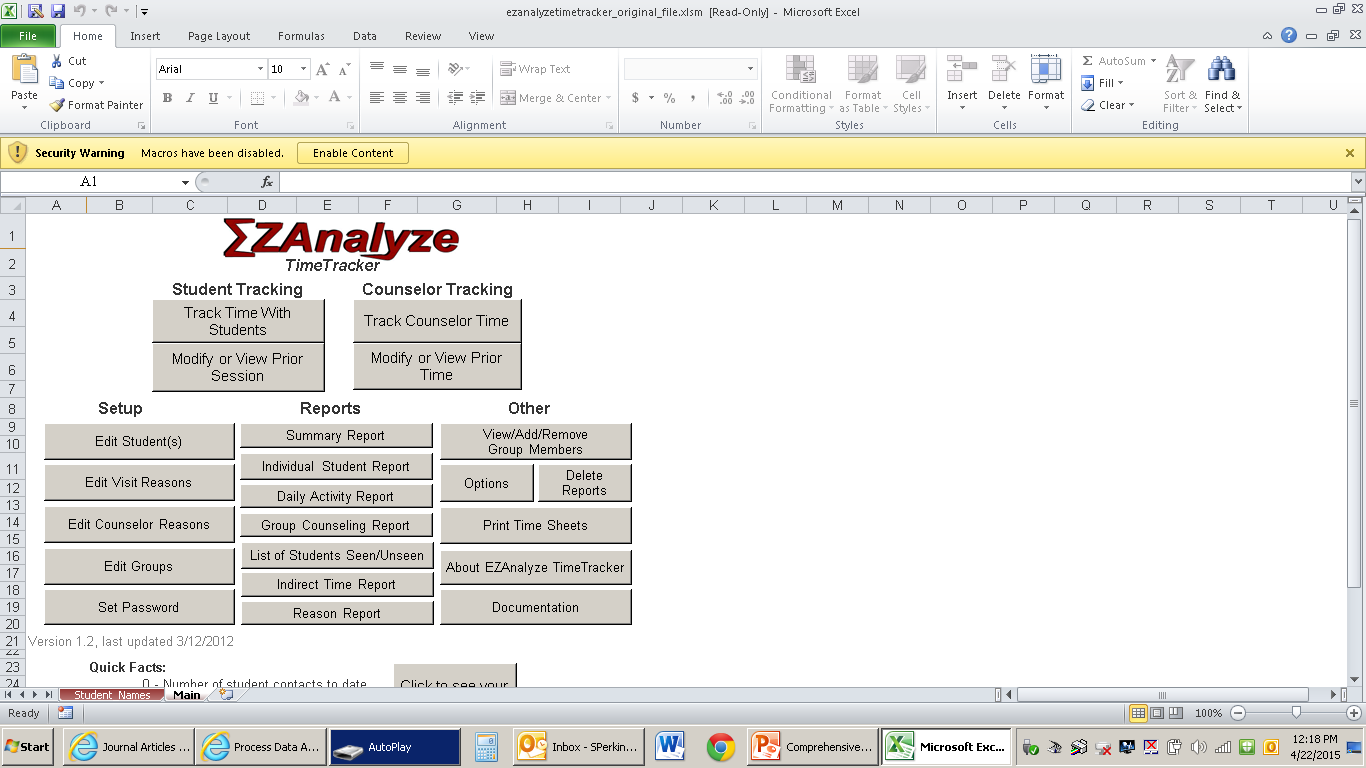 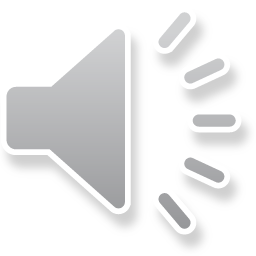 [Speaker Notes: Another method of process data collection is by use of an Excel spreadsheet

Using formulas, individuals familiar with Excel can create spreadsheets used to track process data.  EZ Analyze is a free spreadsheet available for download online which was developed to track school counselor time on task, as well as Process Data.]
Analyzing Process Data
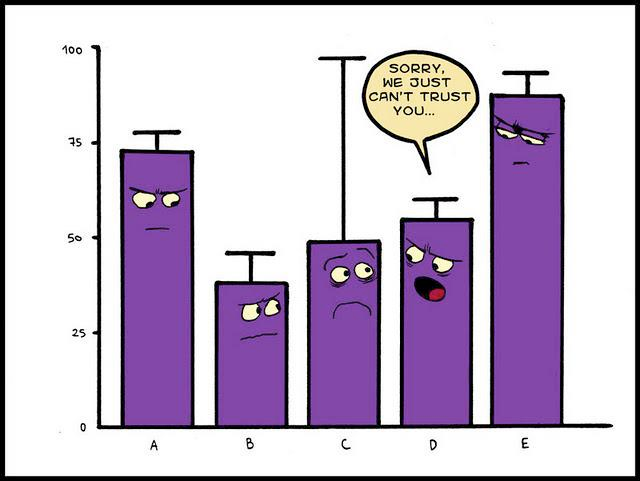 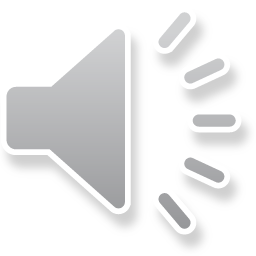 [Speaker Notes: Process data analysis is just as important as the data collection itself.  The way the data is compiled can have a profound impact on the overall message.  It is necessary to take time to determine the purpose of the process data collection and how it can best be compiled to show evidence of impact.]
Process Data Analysis
Totals by Building
Totals by District
Trend Data
Correlate with Other Data
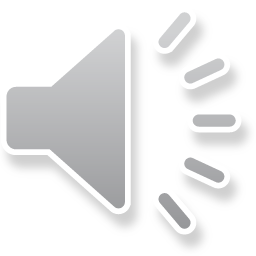 [Speaker Notes: Process data can be totaled…

CLICK
By building

CLICK
By district

CLICK
To show trends

CLICK
To correlate and compare with other building, district, state or national data]
Totals By Building or District
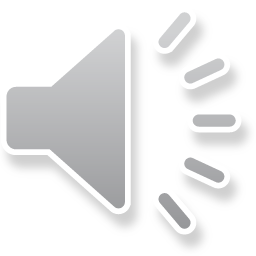 [Speaker Notes: Here is an example of process data totals by  building for various categories.  From this data, comparisons could be made to district averages, possibly illustrating the need for additional support.]
Perceptual Data
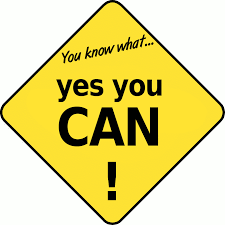 What People Think They Know, Believe or Can Do
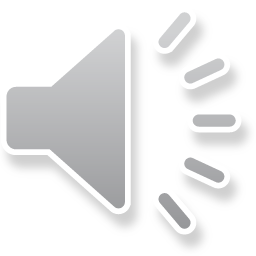 [Speaker Notes: Perceptual data shows what students or parents believe they know or believe they can do.  This type of data gives insight into how an activity or program is perceived by the target audience. Perceptual data indicates the perceived effectiveness of the program.]
Perceptual Data Collection
Attitudes
Skills
Knowledge
I believe
I can
I know
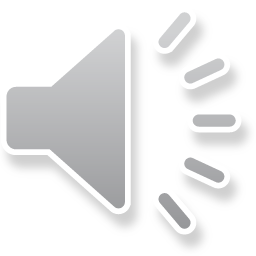 [Speaker Notes: Perceptual data measures the 

CLICK
Attitudes 

CLICK
Skills

CLICK
And knowledge perceived by the audience]
Types of Perceptual Data
Pre-Post
Program Planning Survey
Program/Activity Evaluation
Opinion Survey
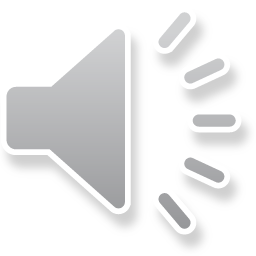 [Speaker Notes: Examples of perceptual data might include

CLICK
Pre/Post assessments which illustrate knowledge, skills and attitudes

CLICK
Program Planning Survey which indicates student or program needs

CLICK
Program or activity evaluation showing areas of growth related to knowledge, skills  or beliefs

CLICK
Or an Opinion Survey showing areas of strength and weakness as perceived by stakeholders.]
Pre-Post
On a scale of 1-5 (with 5 being strongly agree and 1 being strongly disagree), please rate each of the following statements concerning your student.


My student is able to identify/name his/her feelings/emotions.
	1	2	3	4	5

My student is able identify strategies to use to return to a calm state.
	1	2	3	4	5

My student is able to utilize strategies to calm when feeling a strong emotion.
	1	2	3	4	5
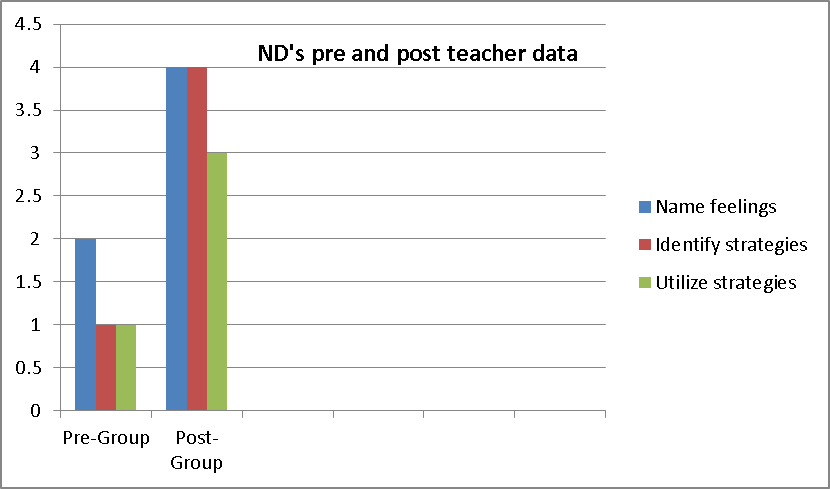 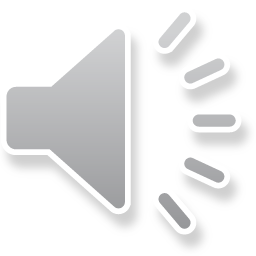 [Speaker Notes: This is an example of a Pre/Post Survey used to illustrate student growth within a small group counseling setting.  This survey was administered to teachers both before the group began and after the group finished meeting.  It is evident by the results of the perceptual survey, the students within the small group setting made a great deal of progress related to the identified criteria.]
Program Planning Survey
Perception of Parents, Teacher & Students
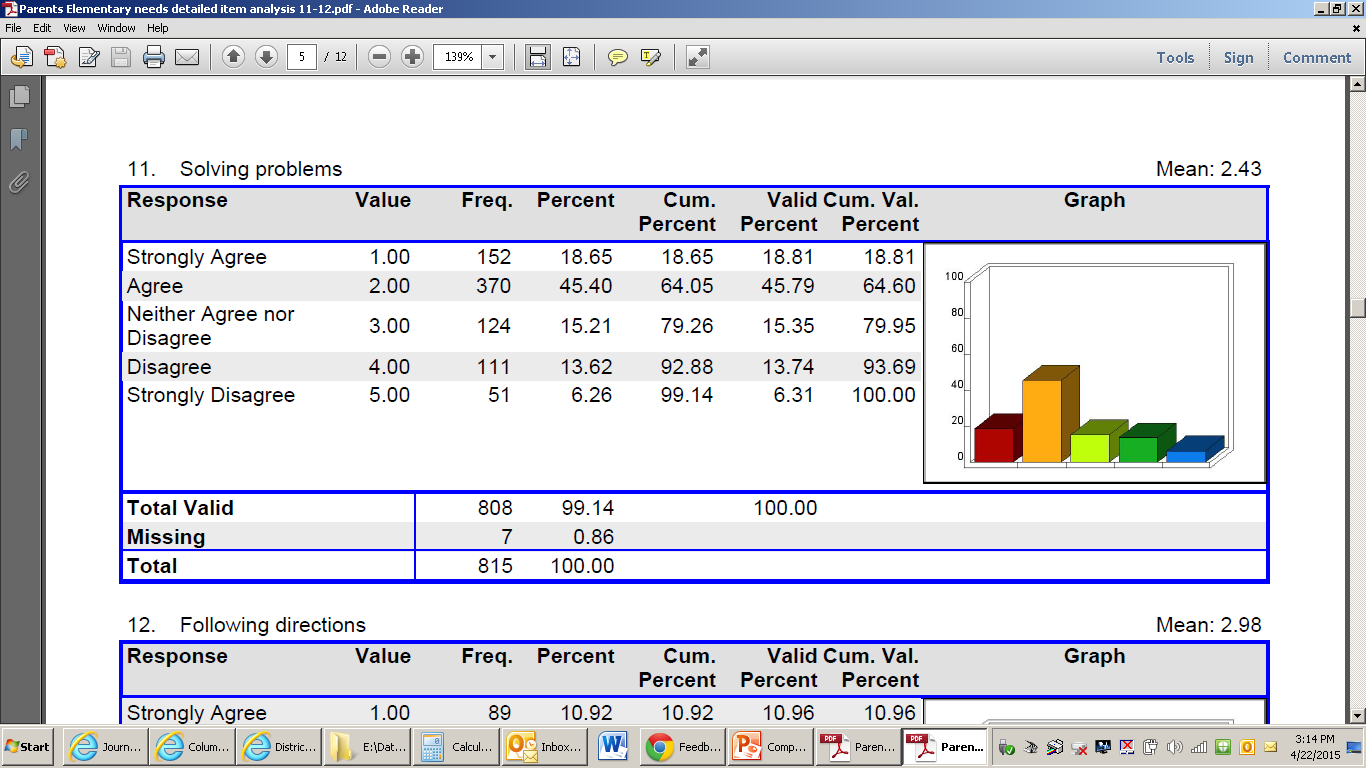 Result:  3-Year Focus on Developing Problem Solving Skills
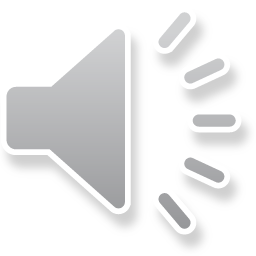 [Speaker Notes: Program Planning Surveys can assist in soliciting parent, teacher and student feedback related to student needs.  The results of this Program Planning Survey illustrated a need developing problem-solving skills at the elementary level, compared to other areas.]
Program/Activity Evaluation
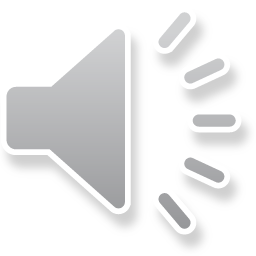 [Speaker Notes: This graph shows the results of an activity evaluation.  During this activity, students showed great gain in knowledge related to retention criteria, GPA calculation and the identification of study strategies.]
Opinion Survey
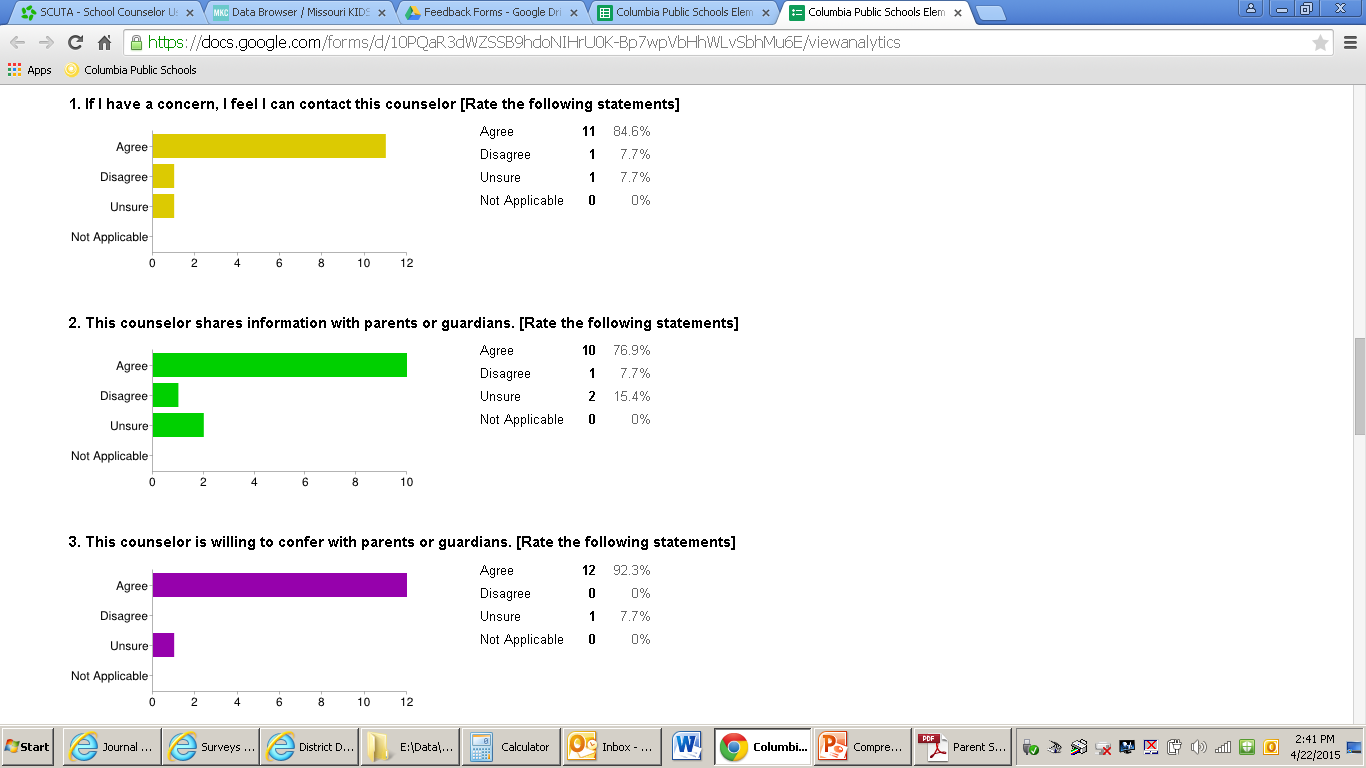 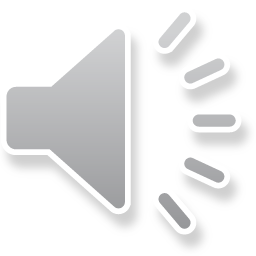 [Speaker Notes: In order to solicit honest feedback, opinion surveys can be used to gather anonymous perceptual data from parents, teachers and students.  Online Google forms can  make survey administration and data compilation a fairly seamless process.

.]
Outcome Data
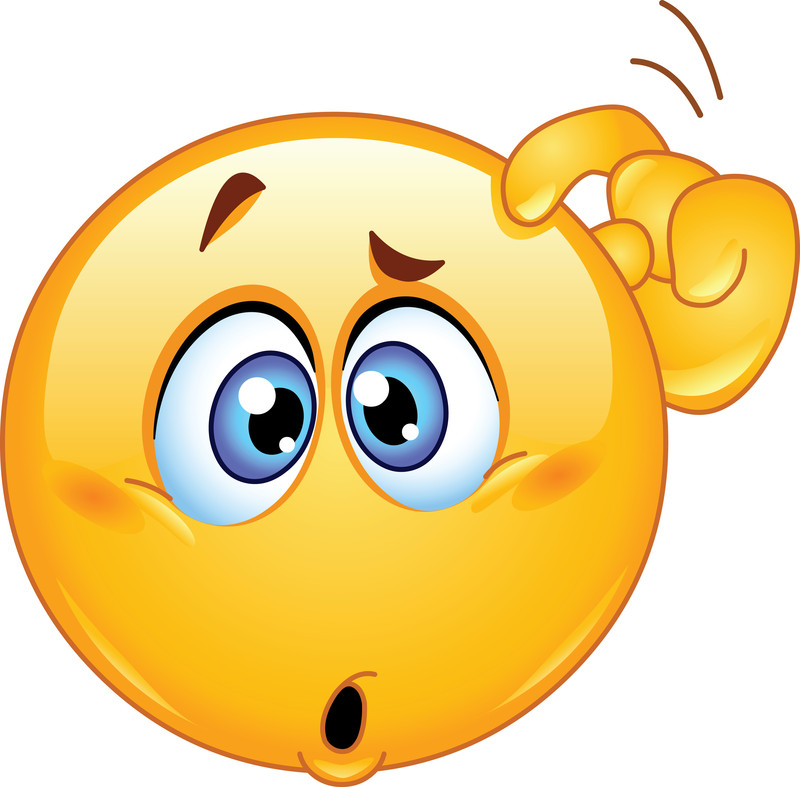 So What?
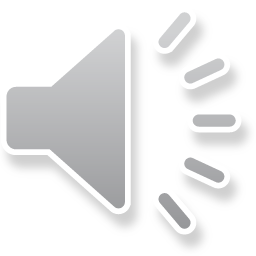 [Speaker Notes: Outcome data shows the impact  the activity or program had on student performance.  This type of data shows the students’ progress toward a target goal.]
Outcome Data
Proof the activity changed behavior
Counselor Taught Curriculum
Students Reported Learning
Do students now fight less?
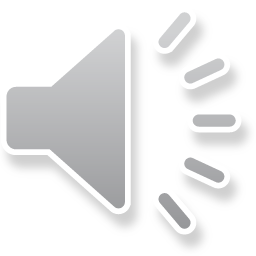 [Speaker Notes: Outcome data provides proof the activity changed student behavior.  

For example, a school counselor may have delivered a large group curriculum aimed to decrease fighting among students.

CLICK
The process data collected will show the counselor taught the curriculum

CLICK
The perceptual data will hopefully show that the students learned the new attitudes, skills or knowledge

CLICK
The outcome data will help to determine whether students do indeed fight less after having been taught the curriculum.]
Three Most Important Outcomes
Connectedness
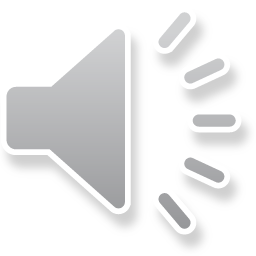 [Speaker Notes: Trish Hatch, author of The Use of Data in School Counseling, will tell you that Attendance, Behavior and Achievement are three of the most important outcomes school counselors can measure. 

Attendance can be measured using daily or average attendance rates.

Behavior can be measured using office referrals, suspensions, homework completion and parent involvement

Achievement can be measured using GPA, graduation rates or exam scores

CLICK
Most district goals and improvement plans center around enhancing those three different areas.  However, research has suggested that student connectedness also enhances academic success.]
Evidence of Impact
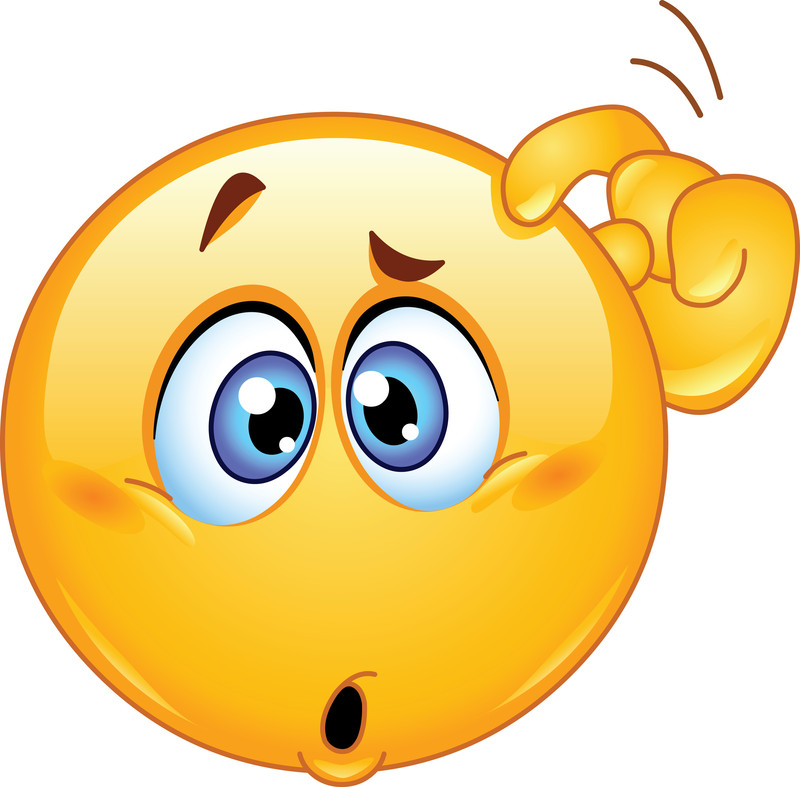 Putting It All Together
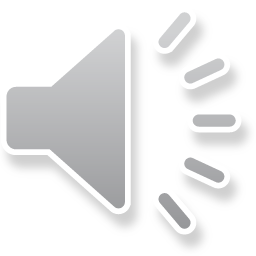 [Speaker Notes: Results evaluation is a process……

A method for showing evidence of impact using process, perceptual, and outcomes data.]
Evidence of Impact
Time
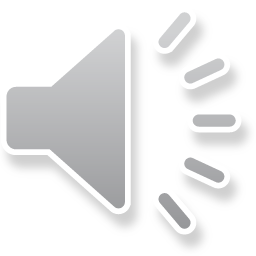 [Speaker Notes: Again, there are three Questions that help provide Evidence of Impact of School Counseling on Student Outcomes

To what extent is the school counseling program in place and being implemented ?

Is the program being managed and conducted with fully certified and capable school counseling personnel?

Is there a plan or system in place to use relevant student data to determine program impact on student outcomes?

CLICK

In designing a plan it is also important to consider process, perceptual, and outcome data at different time periods including immediate, intermediate, and long-term time periods.]
IDEAS Process
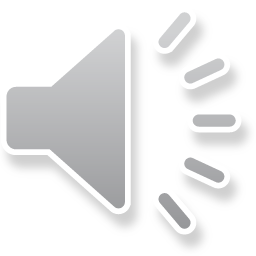 [Speaker Notes: The following “IDEAS!” results evaluation model (Lapan, 2005) can be used to conduct a results evaluation. The “IDEAS!” evaluation model consists of the following

1.  Identify
2.  Describe
3. Existing Data
4. Analyze
5. Summarize
Summarize findings in a brief, written report or presentation. Be clear, concise, and use charts and graphs where appropriate. Be sure to include:
A statement of the problem
What you did in response to this problem (intervention)
What you found out
How results data will be used to improve the intervention
6
Utilize!
Utilize the data to improve the program and communicate to stakeholders about how your comprehensive school counseling program is making a positive difference in the lives of students in your school. 
wing steps:]
1. Identify Problem or Need
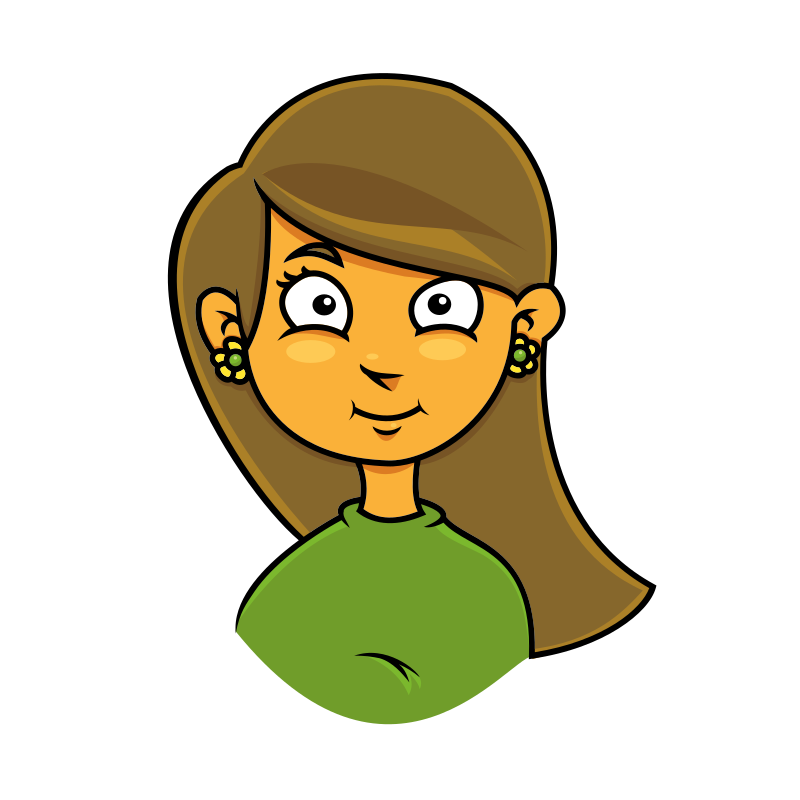 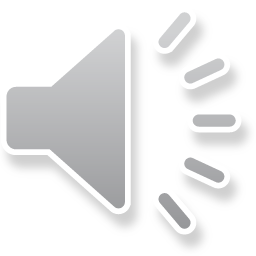 [Speaker Notes: The first step in evaluating our results is to determine the area of need or problem that needs intervention.

Identify a critical aspect of your job that is important for you to know more about. Pick something that you have some control over and link up with one or more colleagues to work with (counselor, teacher, administrator, advisory board members, etc.). This is your research team.

Results evaluation can help provide information about the effect of our work on students, programming and district-level outcomes.

For example, Julie often gets into arguments with other children.  She is angry with life and does not believe she is a worthy person.  Julie is disruptive in class, often seeking attention to help her feel better about herself.  The problem identified here is student-specific because it relates to Julie’s specific needs.]
2.  Describe Situation & Action Plan
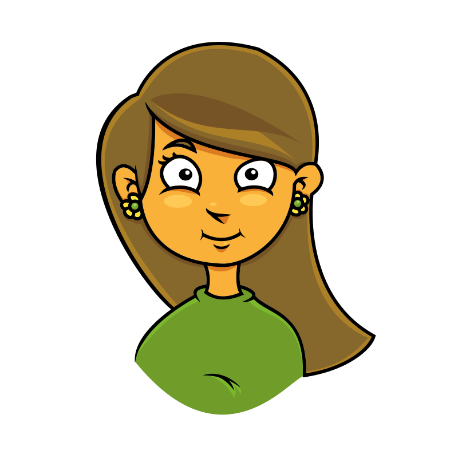 Piers-Harris 2
Office Referrals
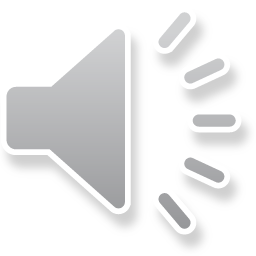 [Speaker Notes: Describe the situation thoroughly. Every evaluation activity carried out by the school counselor will have 4 components .

The “SIMS” is an easy to remember acronym which consists of  Students, Interventions, Measurements and Settings.

CLICK

During Step #1 of the IDEAS process, Julie was identified as a student needing intervention for her behavior.  Using SIMS, it was decided that Julie would receive individual counseling sessions where process, perceptual and outcome data would be collected to show the evidence of the school counseling program’s impact.

The process data would consist of 

CLICK
8 sessions

CLICK
At 30 minutes each

CLICK
Perceptual data would be collected using the Piers-Harris 2 self-concept scale

CLICK
And outcome data would be collected using the number of office referrals received before and after the intervention]
3.  Existing Data
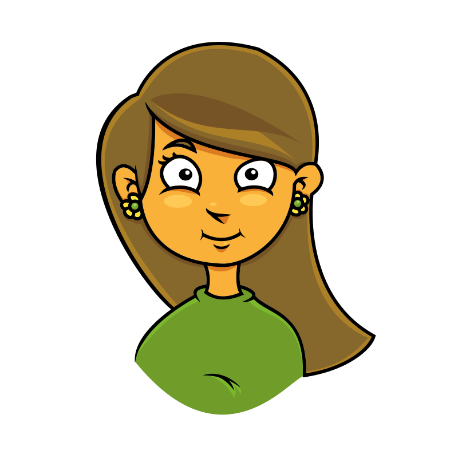 Pre & Post Self-Efficacy
Pre & Post Office Referrals
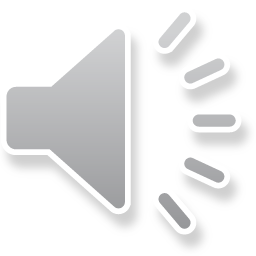 [Speaker Notes: Step #3 is Existing Data—Use existing data that your school is already collecting to show student growth and development. Data collection should not become an additional counselor duty. School districts collect a large amount of data that school counselors can use to develop a results based evaluation plan.

CLICK
In Julie’s case, the school counselor would want to ask Julie to complete

CLICK
both pre and post self-concept scales, 

CLICK
as well as office referral numbers both prior to the intervention period and after the intervention period.]
4. Analyze Data
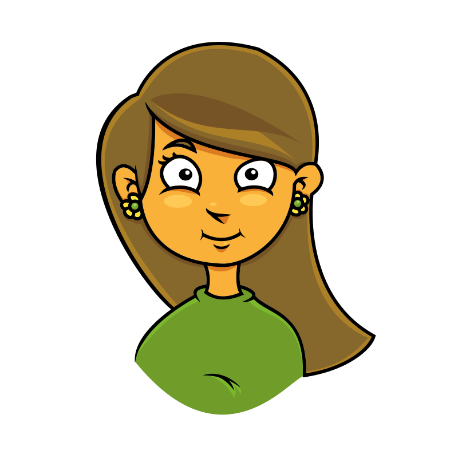 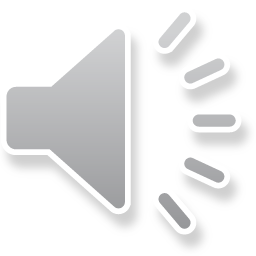 [Speaker Notes: Step #4 requires data analysis.  It is very important to analyze the data and decide what the data means.  Evidence of impact can be shown by using summary statistics, including mean, standard deviation, percentage, correlation, and T-test.  If you are unsure how to analyze the data, ask for help from someone who can look at data with a critical eye.

In Julie’s situation through 8, 30-minute individual counseling sessions, Julie reported a 95% increase in self-efficacy and obtained a 78% decrease in office referrals.  The results of this service provided by the comprehensive school counseling program show a tremendous evidence of impact.]
5. Summarize
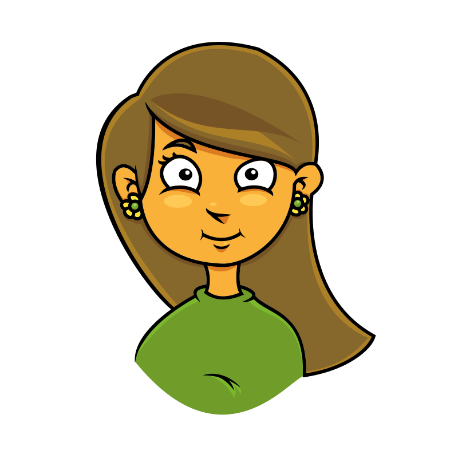 Evidence of Impact
78%
95%
Individual Counseling Sessions
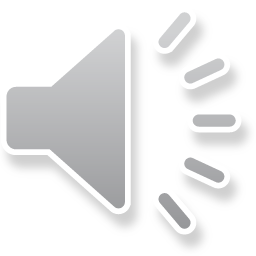 [Speaker Notes: Step 5 requires a summary of the findings.  This can be done through a brief, written report or presentation. Be clear, concise, and use charts and graphs where appropriate. Be sure to include:

A statement of the problem

What you did in response to this problem (intervention)

What you found out

How results data will be used to improve the intervention

CLICK
In Julie’s case, 

CLICK
the problem was that she was angry, attention-seeking and exhibited a low self-esteem.  

CLICK
As an intervention, Julie was provided eight, thirty-minute individual counseling sessions focusing on developing coping and positive self-talk strategies.  

CLICK
Julie was administered the Piers-Harris 2 as a pre and post measure.  

CLICK
Her pre and post discipline referrals were also tracked.  Julie showed remarkable improvement as a result of the individual school counseling intervention.  

CLICK
She reported a 95% increase in self-efficacy 

CLICK
and a 78% decline in office referrals.  

CLICK
It is evident the services provided by the school counseling program had an impact on Julie’s behavior.]
6. Utilize….and share with….
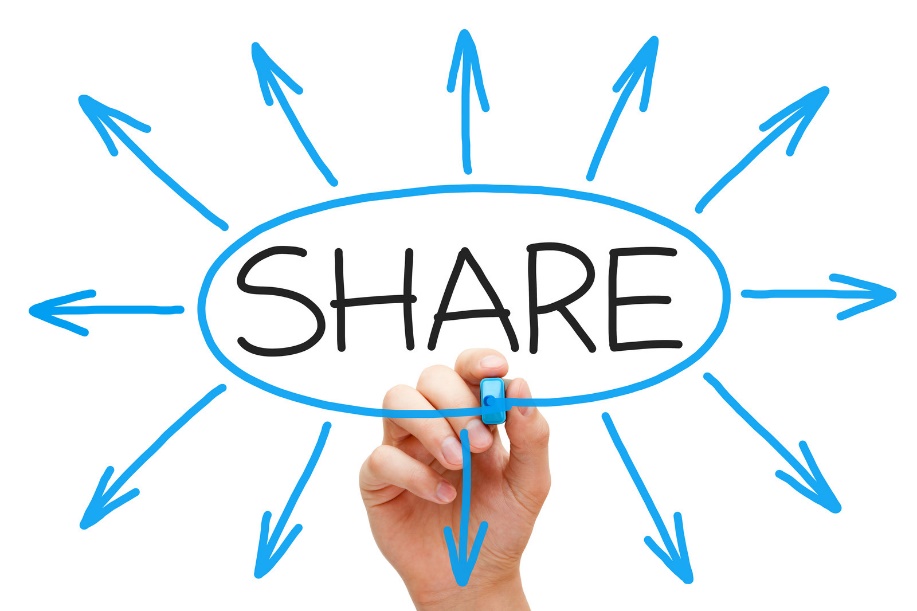 Students
Parents
Teachers
Administrators
Other district & community stakeholders
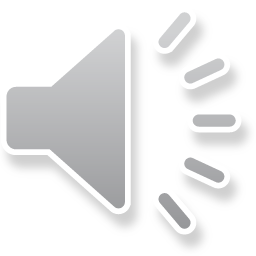 [Speaker Notes: The purpose of results evaluation is to show the impact of the district’s school counseling program. This means that the data collected during results evaluation must be used and shared as evidence, not filed away to be forgotten. Reports may be developed to inform various audiences in the district and community. Your results can be used to create two different reports according to your audience: technical report and professional report.  

Don’t forget to share these results with all stakeholders including students, parents, teachers, administrators, and other district and community stakeholders]
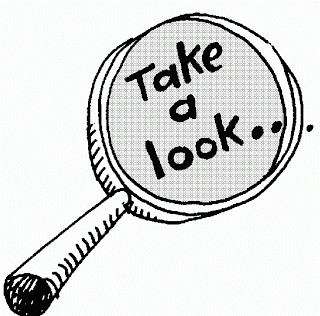 examining your results
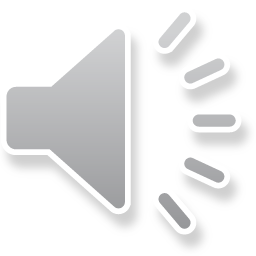 Disappointing Results
Look for Trends
Look for Impact
Eliminate Ineffective Interventions
Add Interventions
Adjust Systems
Seek Professional Development
Never Give Up
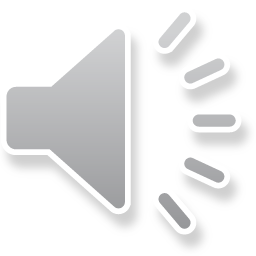 [Speaker Notes: Not all results are celebratory!  

Although obtaining disappointing results can be seen as discouraging, any results whether positive or negative can help to better focus the need for program improvement.

The first thing to determine when faced with disappointing results is whether the lack of impact was a consequence of the Program, the Personnel delivering the program or a consequence due to something completely out of the program’s control.

If a lack of results is due to the program or personnel, analyze the results to make appropriate changes.  Be sure to:

CLICK
Look for trends

CLICK
Look for impact

CLICK
Eliminate ineffective interventions

CLICK
Add intervention

CLICK
Adjust systems

CLICK
Seek professional development

CLICK
Never give up!

In the end, put a plan of action into place to produce celebratory results.]
Connect Positive Results to Research
Fully implemented programs increase achievement & attendance and decrease discipline problems and out-of-school suspensions (Lapan, Gysbers & Kayson, 2006).
Students feel safer in school, earn high grades, understand the relevancy of school, have more positive relationships with teachers and are more satisfied with education in schools with more fully implemented programs (Lapan, Gysbers & Petroski, 2001).
Lower counselor ratios are significantly associated with high graduation rates and lower disciplinary incidents (Lapan, Gysbers & Stanley, 2011).
Lower ratios decrease disciplinary incidents and recurrence of disciplinary problems, especially for low income and minority youth (Carrell & Carrell, 2006).
Indications exist that employing a school counselor is approximately twice as effective as employing an additional teacher (Carrell & Hoekstra, 2011).
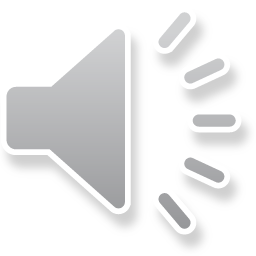 [Speaker Notes: Connect positive results to what we already know to better strengthen and advocate for a continued and fully implemented comprehensive school counseling program.  There is a good amount of research that exists to support the impact of a fully implemented program on achievement, attendance, behavior and positive relationships.]
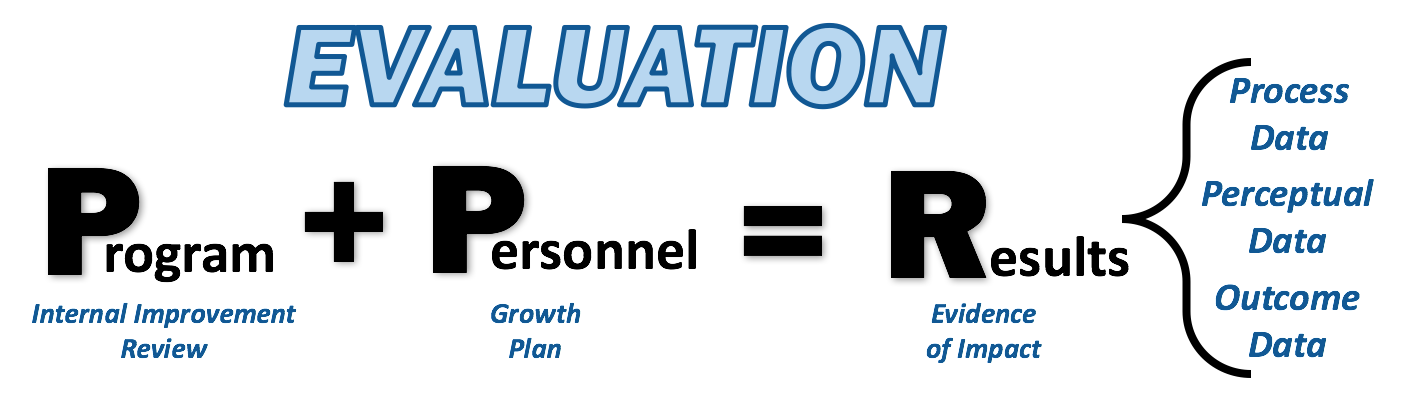 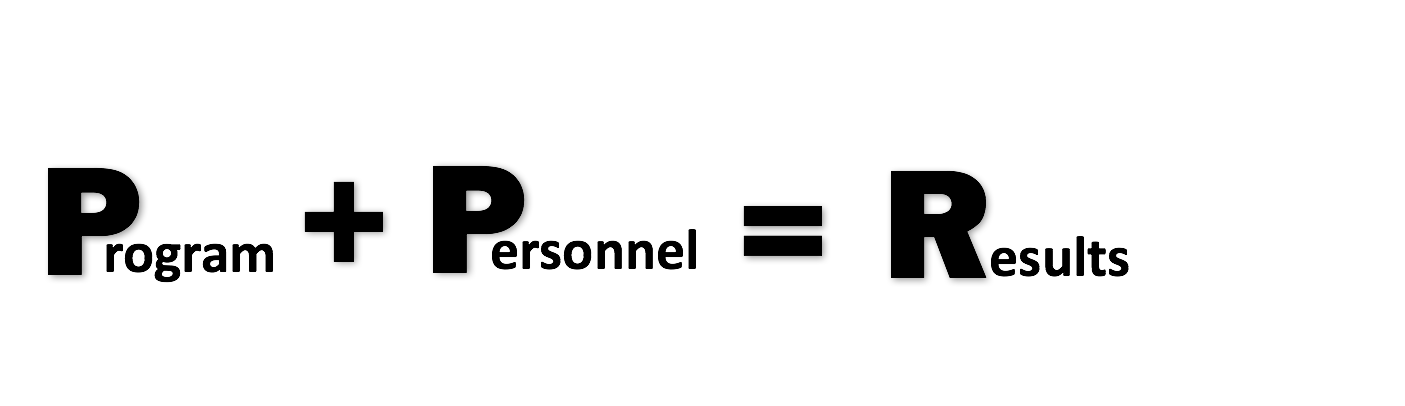 Norman C. Gysbers & Patricia Henderson, “Comprehensive Guidance & Program Evaluation: Program + Personnel = Results, www.counseling.org
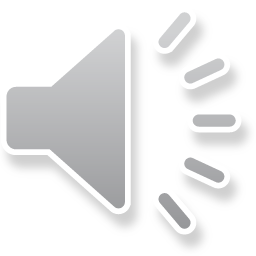 [Speaker Notes: In summary, when we evaluate the implementation of the program, and the effectiveness of the personnel, we can determine the overall program results.

It is the fully implemented comprehensives school counseling program and the certified and trained school counseling personnel, that when combined, create positive results and impact student achievement and success.]
Providing Evidence of Impact
The Missouri Comprehensive School Counseling Framework
Version 2017
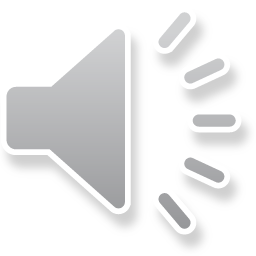 [Speaker Notes: Program + Personnel = Results

Providing evidence of impact through the Missouri Comprehensive School Counseling Framework.]